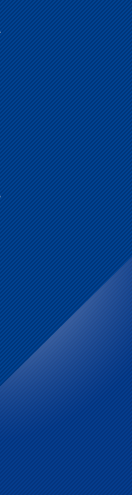 【ルネサス健康保険組合からのお知らせ】
2022年（令和４年）１月１日から健康保険の傷病手当金の支給期間が通算化されます
治療と仕事の両立の観点から、より柔軟な所得保障ができるよう、「全世代対応型の社会保障制度を構築するための健康保険法等の一部を改正する法律（令和３年法律第66号）」により健康保険法等が改正されました。
　この改正により2022年（令和４年）１月１日から、傷病手当金の支給期間が通算化されます。
改正のポイント
●傷病手当金の支給期間が、支給開始日から「通算して１年６か月」になります。
・同一のケガや病気に関する傷病手当金の支給期間が、支給開始日から通算して１年６か月に達する日まで対象となります。
・支給期間中に途中で就労するなど、傷病手当金が支給されない期間がある場合には、支給開始日から起算して１年６か月を超えても、繰り越して支給可能になります。
●この改正は、２０２２年（令和４年）１月１日から施行されます。
・2021年12月31日時点で、支給開始日から起算して１年６か月を経過していない傷病手当金（2021年７月２日以降に支給が開始された傷病手当金）が対象です。　⇒ 満了日が2021年12月31日までの傷病手当金は、本改正の対象外です。
支給期間の考え方
現行の傷病手当金の支給期間
療養期間
療養期間
療養期間
1年６か月
※支給開始日から起算して
　１年６か月経過後は不支給
改正後の傷病手当金の支給期間
療養期間
療養期間
療養期間
※支給開始日から通算して
　１年６か月まで支給
通算1年６か月
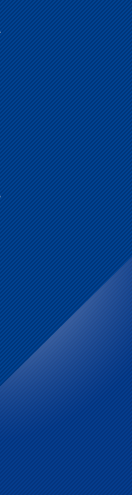 その他、2022年（令和４年）１月１日からの改正内容
出産育児一時金
・2022年（令和４年）１月１日以降の出産※より、下記の金額に変更。　　※ 出産日
　　産科医療補償制度に加入しない医療機関等での出産	：40万8千円（変更前 40万4千円）
　　産科医療補償制度に加入する医療機関等での出産	：42万円（変更なし）
任意継続被保険者、特例退職被保険者
・2022年（令和４年）１月１日以降、赤字の喪失事由が追加。

任意継続被保険者
　1. 任意継続被保険者となった日から起算して２年を経過したとき
　2. 被保険者が死亡したとき
　3. 保険料（初回保険料を除く）を納付期日（毎月10日）までに納めなかったとき
　4. 再就職先の健康保険の被保険者となったとき
　5. (a)後期高齢者医療制度の適用を受ける満75歳になったとき
　　　(b)65歳以上75歳未満で一定の障害と認定されたとき
　6. 被保険者が任意の資格喪失の申出をしたとき
　　　　喪失日は、保険者（健保）で申出を受理した日に属する月の翌月１日

特例退職被保険者
　1. (a)後期高齢者医療制度の適用を受ける満75歳になったとき
　　　(b)65歳以上75歳未満で一定の障害と認定されたとき
　2. 被保険者が死亡したとき
　3. 保険料（初回保険料を除く）を納付期日（毎月10日）までに納めなかったとき
　4. 勤務先の社会保険（健康保険）の被保険者となったとき
　5. 海外居住となったとき（住民票を除票した場合に限る）
　6. 家族（国民健康保険以外）の被扶養者となったとき
　7. 生活保護受給者となったとき
　8. 被保険者が任意の資格喪失の申出をしたとき
　　　　喪失日は、保険者（健保）で申出を受理した日に属する月の翌月１日